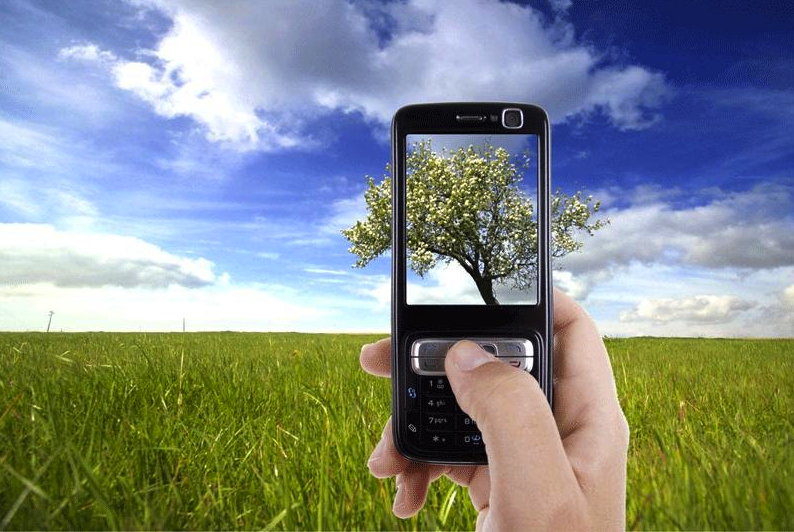 5 pictures:Good things 
in Marc’s life
[Speaker Notes: What would your pictures be?


Photo credit:http://propakistani.pk/2012/07/26/how-to-check-if-your-cell-phone-pictures-are-being-monitored/]
My Students
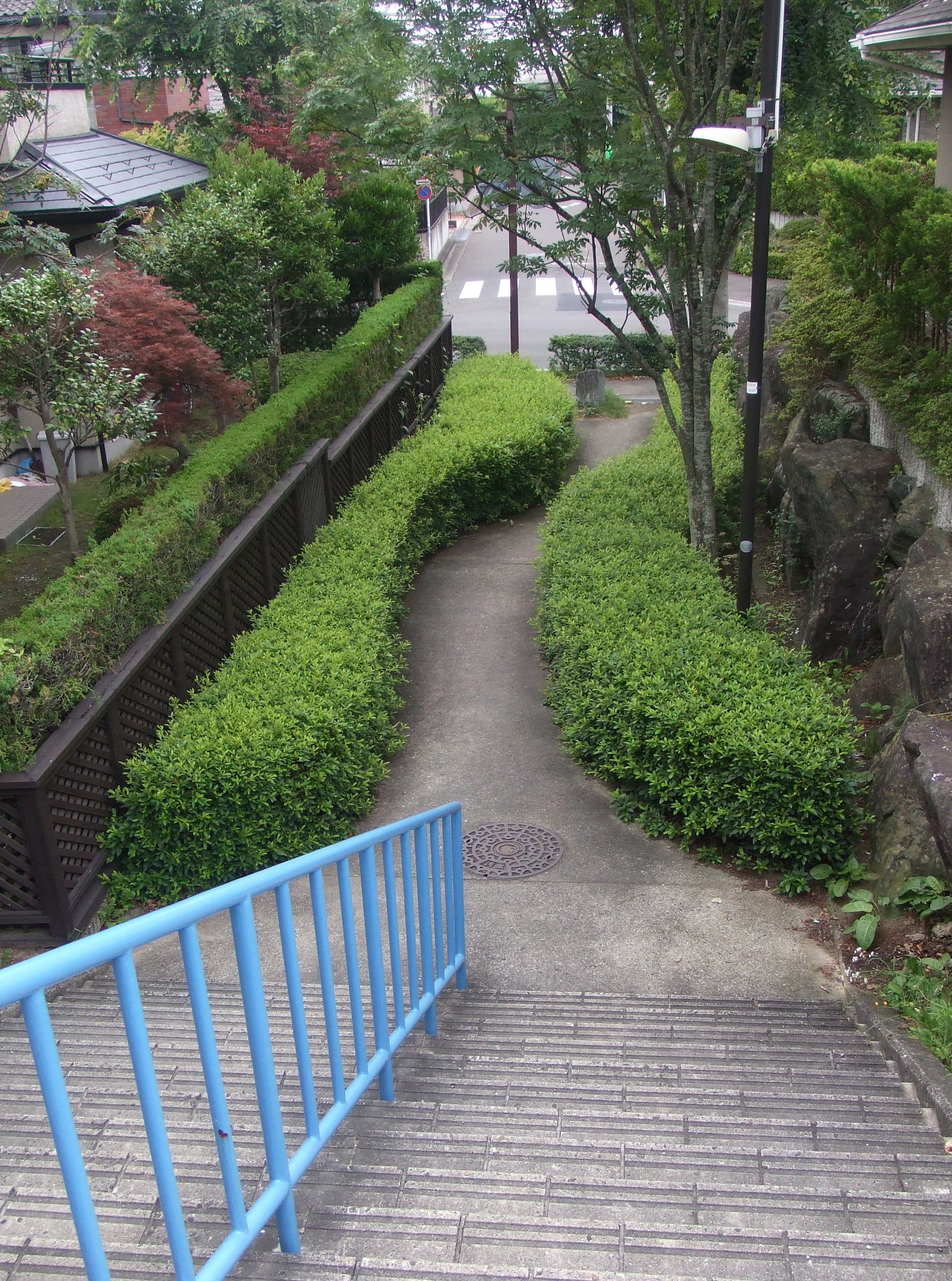 Walking &
wabi sabi
[Speaker Notes: Walk to work 2x week.  Go through a couple parks. Love wabi sabi]
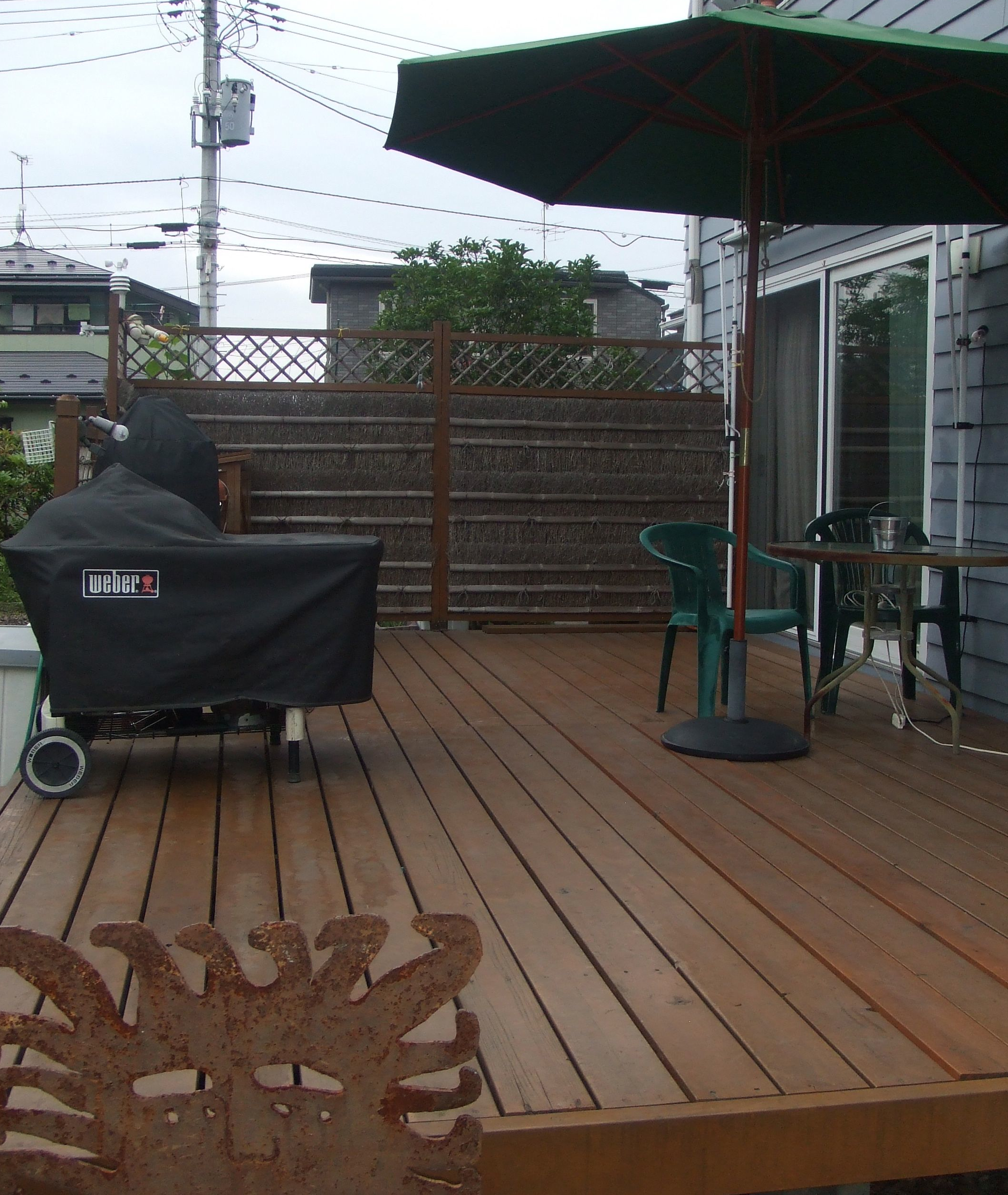 My deck:
a good place to hang out
BBQ
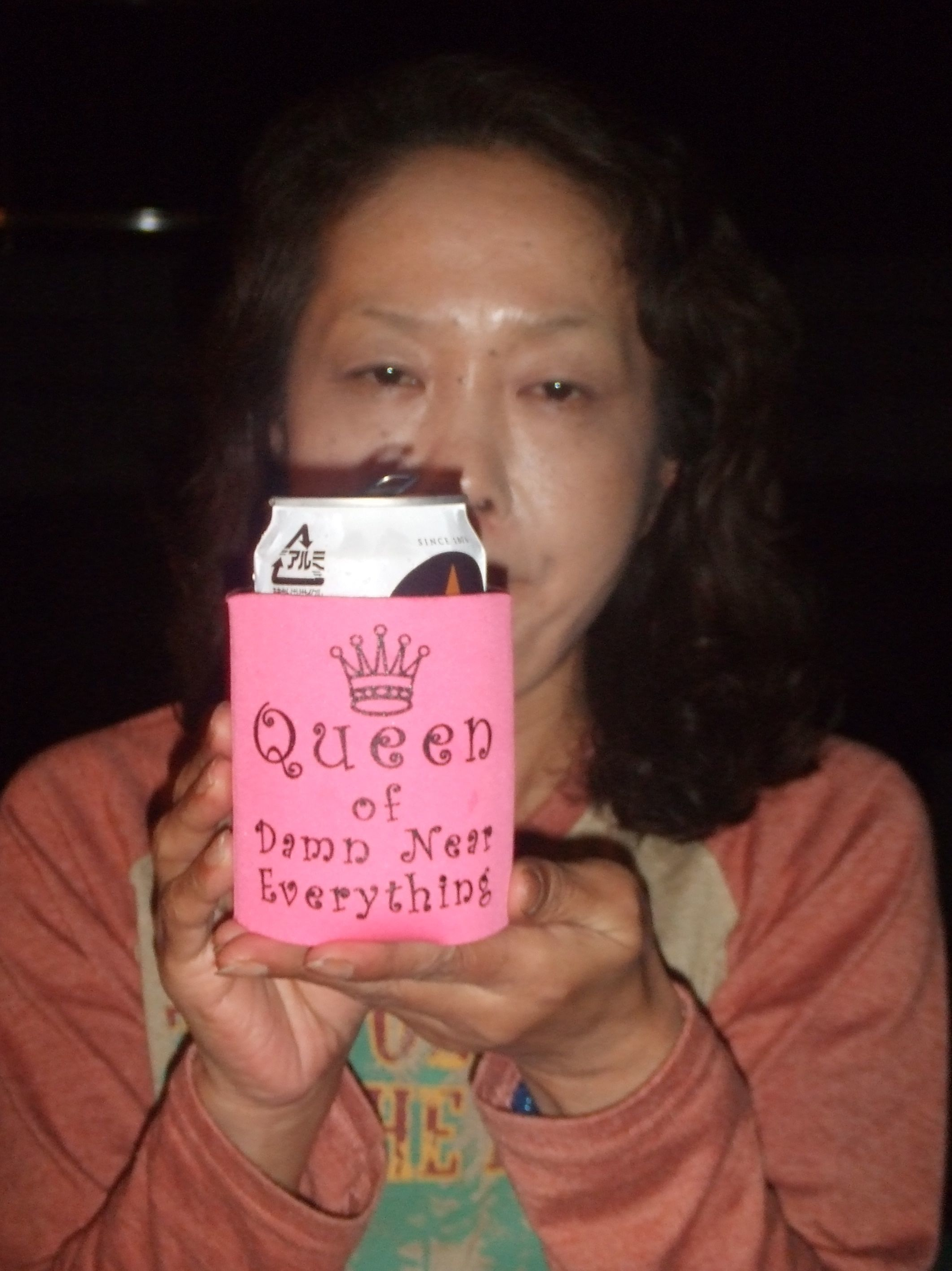 My 
family:
This is
my wife 
Masumi
[Speaker Notes: Fave person to bbq with/for.]
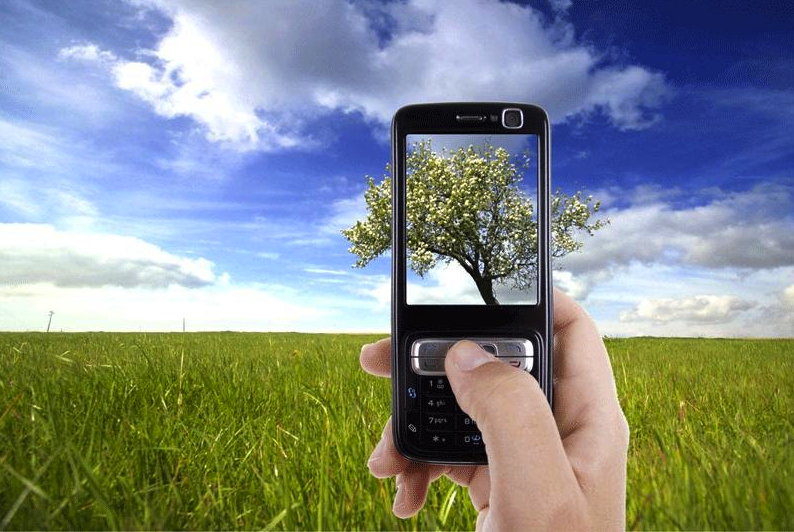 5 pictures:Good things 
in Marc’s life
[Speaker Notes: What would your pictures be?


Photo credit:http://propakistani.pk/2012/07/26/how-to-check-if-your-cell-phone-pictures-are-being-monitored/]